1
ГБПОУ Свердловский областной медицинский колледж СЕСТРИНСКАЯ ПОМОЩЬ ПРИ ГИПОТИРЕОЗЕдипломная работа
Исполнитель:
Перемитина Ксения Андреевна,
студентка специальности 34.02.01 Сестринское дело
гр. 492 МС,

Руководитель:
Костылева Елена Олеговна, 
преподаватель ГБПОУ СОМК
2
АКТУАЛЬНОСТЬ ТЕМЫ
Гипотиреоз - клинический синдром, обусловленный стойким дефицитом в организме гормонов щитовидной железы.
Распространённость [2]:
в общей популяции - 0,2 до 2%.
У лиц женского пола старших возрастных групп - 12 %. 
У лиц старше 70 лет - 14 %.
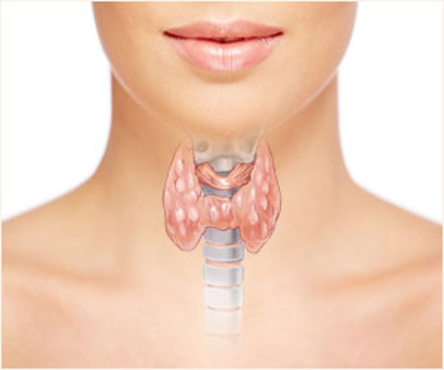 3
АКТУАЛЬНОСТЬ ТЕМЫ
Проблемы: 
Несвоевременная диагностика (гипотиреоз может проявиться нарушением работы любого органа и системы)
Недостаточная приверженность лечению

В решении этих проблем значительная роль отведена медицинским сёстрам.
4
Объект исследования: сестринская помощь пациенту с гипотиреозом
Цель: определить технологии работы медицинской сестры с пациентами с гипотиреозом
Задачи: 
1.Изучить нормативно-правовую базу лечения пациентов с гипотиреозом
2.Определить проблемы пациентов с гипотиреозом
3.Изучить технологии работы медицинской сестры с пациентами с гипотиреозом
5
БАЗА ПРЕДДИПЛОМНОЙ ПРАКТИКИ
Федеральное бюджетное учреждение науки "Екатеринбургский медицинский научный центр профилактики и охраны здоровья рабочих промпредприятий" Федеральной службы по надзору в сфере защиты прав потребителей и благополучия человека (ФБУН ЕМНЦ ПОЗРПП Роспотребнадзора Екатеринбург) Екатеринбург, ул. Попова, д. 30
6
СЕСТРИНСКАЯ ПОМОЩЬ ПАЦИЕНТУ В АМБУЛАТОРНЫХ УСЛОВИЯХ
Опрос и обучение пациентов с декомпенсированным гипотиреозом (пациентов - 7, средний возраст – 58 лет, из них женщин – 6, мужчин - 1). 
	Анализ причин декомпенсации гипотиреоза. 
3  пациента - неправильный прием препарата (прием препарата после еды или меньше чем за 30 минут до завтрака; дробление дозы - часть перед завтраком, часть перед обедом; прием вместе с препаратами кальция или железа).
1 пациент - отказ от приема препарата.
3 пациента - самостоятельное изменение дозы препарата:
1 - увеличил дозу, 2 – уменьшили дозу.
7
СЕСТРИНСКАЯ ПОМОЩЬ ПАЦИЕНТУ В АМБУЛАТОРНЫХ УСЛОВИЯХ
Консультирование пациентов однократно в форме беседы в индивидуальном режиме в течение 20-30 минут. 
Информация для пациентов (См. Памятку для пациентов): 
строении щитовидной железы, 
функции тиреоидных гормонов
основные причины заболевания
симптомы заболевания
диагностика и оценка адекватности заместительной терапии
лечение
8
СЕСТРИНСКАЯ ПОМОЩЬ ПАЦИЕНТУ В АМБУЛАТОРНЫХ УСЛОВИЯХ
Профилактика состояния декомпенсации и развитии гипотиреоидной комы:
прием левотироксина 1 раз в день, утром за 30 минут до завтрака
контроль ТТГ в крови (определение уровня ТТГ в крови - в период подбора дозы 1 раз в 4-8 недель, в период поддерживающей терапии 1 раз в 6 месяцев, по показаниям чаще)
скрининговое исследование уровня ТТГ у всех взрослых в возрасте старше 35 лет с интервалом в 5 лет.
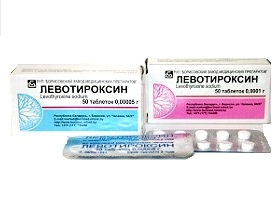 9
СЕСТРИНСКАЯ ПОМОЩЬ ПАЦИЕНТУ Н., 33 Г. В СТАЦИОНАРНЫХ УСЛОВИЯХ
Анамнез болезни
Объективные данные
2 года назад диагностирован гипотиреоз, лечение левотироксином нерегулярное.
В течение месяца левотироксин не принимал. 
После ОРЗ состояние значительно ухудшилось (усилились общая слабость и сонливость).
 Жалобы:
резкая слабость,
апатия, 
сонливость, 
зябкость, 
запор, 
снижение аппетита.
Резко заторможен, не проявляет интереса к окружающему. Выражена сонливость. Речь и движения замедлены. 
Лицо одутловатое (отёк век, щёк, губ). 
Живот увеличен в объёме. 
Кожа сухая, холодная, бледная с желтоватым оттенком. 
Волосы на голове, лице, в подмышечных ямках редкие. 
Температура тела 35°С. 
ЧДД - 14 в минуту. Дыхание везикулярное, ослабленное. Пульс редкий, 50 в минуту, слабого наполнения. Артериальное давление 90/50 мм рт. ст.
10
СЕСТРИНСКАЯ ПОМОЩЬ ПАЦИЕНТУ Н., 33 Г. В СТАЦИОНАРНЫХ УСЛОВИЯХ
Проблемы пациента:
невозможность самостоятельно осуществлять мероприятия личной гигиены из-за резкой слабости;
невозможность самостоятельного перемещения из-за резкой слабости;
невозможность нормально дышать;
нарушение питания и питья из-за резкой слабости;
нарушение физиологических отправления (запоры);
нарушение терморегуляции;
неадекватное отношение к заболеванию из-за дефицита знаний о заболевании.
Потенциальная проблема:
Риск развития гипотиреоидной комы вследствие нерегулярного лечения.
11
СЕСТРИНСКАЯ ПОМОЩЬ ПАЦИЕНТУ Н., 33 Г. В СТАЦИОНАРНЫХ УСЛОВИЯХ
План сестринского ухода
12
СЕСТРИНСКАЯ ПОМОЩЬ ПАЦИЕНТУ Н., 33 Г. В СТАЦИОНАРНЫХ УСЛОВИЯХ
План сестринского ухода
13
СЕСТРИНСКАЯ ПОМОЩЬ ПАЦИЕНТУ Н., 33 Г. В СТАЦИОНАРНЫХ УСЛОВИЯХ
План сестринского ухода
14
СЕСТРИНСКАЯ ПОМОЩЬ ПАЦИЕНТУ Н., 33 Г. В СТАЦИОНАРНЫХ УСЛОВИЯХ
Через сутки после лечения состояние улучшилось: уменьшилась общая слабость, частота пульса возросла до 62 в минуту, 
АД повысилось до 105/65 мм рт. ст. На 7-й день выписан для амбулаторного лечения.
15
ВЫВОДЫ
Сестринская помощь должна быть оказана не только пациентам с гипотиреозом, но и населению с целью своевременной диагностики заболевания. 
В отношении пациентов, имеющих диагноз «гипотиреоз», сестринская помощь заключается в повышении приверженности лечению.
С целью повышения приверженности лечению и профилактики гипотиреоидной комы проведено информирование пациентов о заболевании, правилах приема препаратов левотироксина, необходимости наблюдения. Так же разработана памятка для пациентов «Гипотиреоз – не приговор».
16
ГБПОУ Свердловский областной медицинский колледж СЕСТРИНСКАЯ ПОМОЩЬ ПРИ ГИПОТИРЕОЗЕдипломная работа
Исполнитель:
Перемитина Ксения Андреевна,
студентка специальности 34.02.01 Сестринское дело
гр. 492 МС,

Руководитель:
Костылева Елена Олеговна, 
преподаватель ГБПОУ СОМК